F.F.P.J.P.
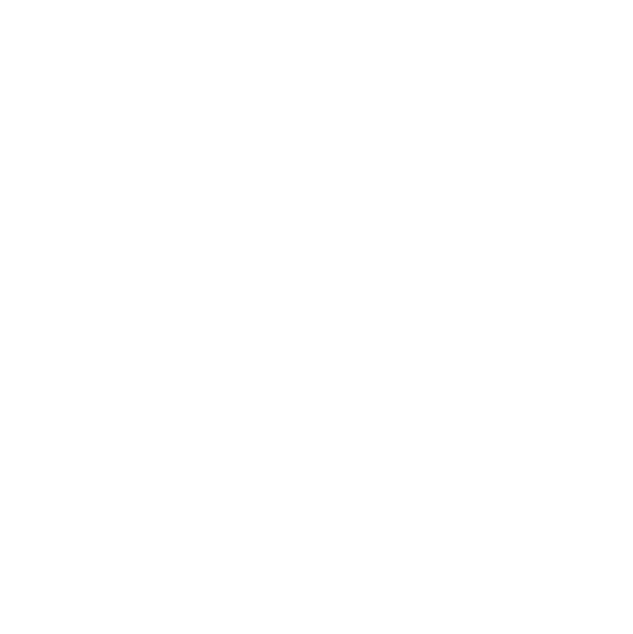 Projet 2024 / Déclinaison territoriale
Colloque FFPJP 2019
ProJet fédéral 2024
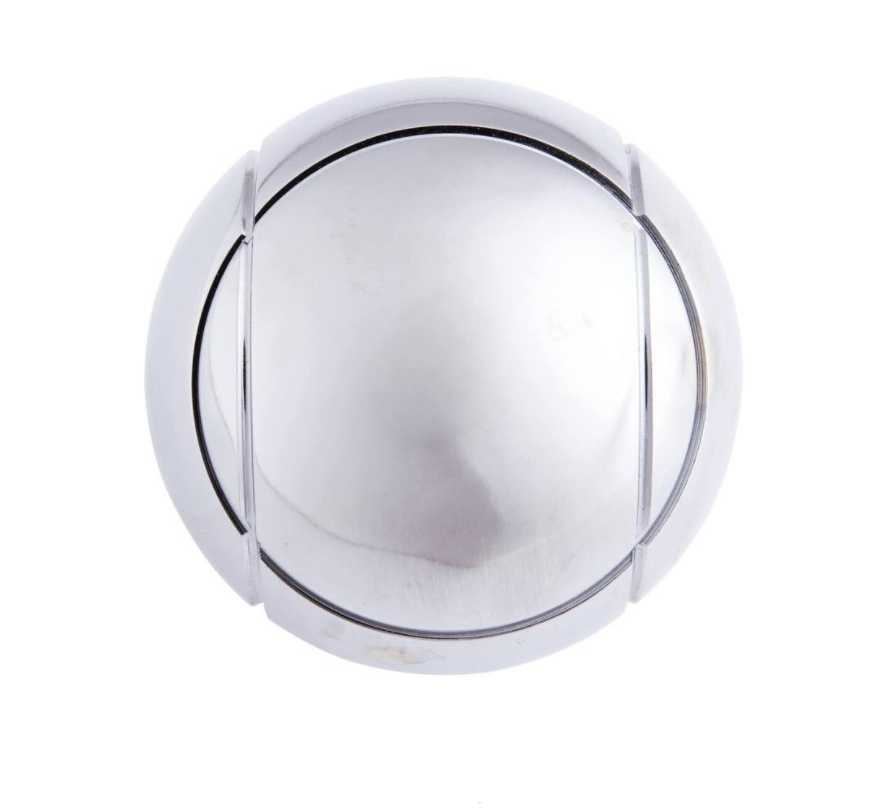 Evolution du Projet
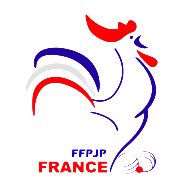 Le Projet Fédéral de la FFPJP est susceptible d’être modifié en fonction des nouveaux domaines relatifs à la nouvelle Gouvernance du Sport qui pourraient être ajoutés par notre Ministère des Sports.
ProJet fédéral 2024
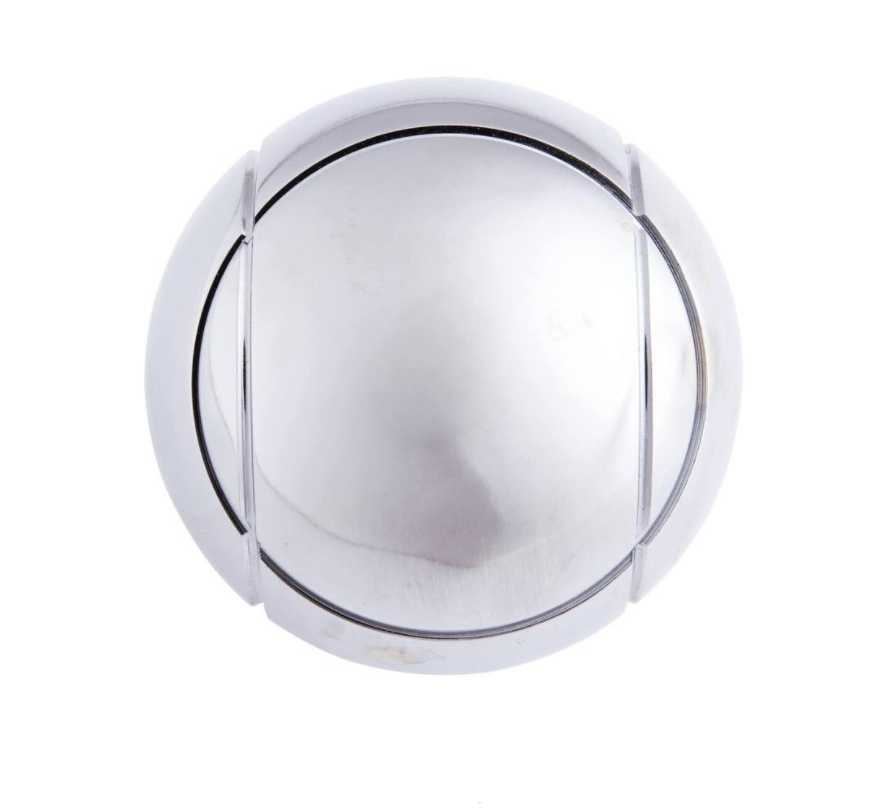 Modélisation d’une déclinaison d’un projet fédéral
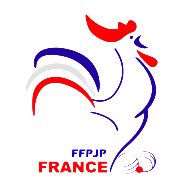 Convention Pluriannuelle d’Objectifs FFPJP  – MJSCS
Axes de travail et indicateurs nationaux
Homogénéité
Diagnostic (Réalités/Vérités territoriales)
Projet Associatif Territorial (convention ETR)
Comités Régionaux, comités départementaux, clubs/ Ecoles de Pétanque
Procédures / Outils / Moyens
Planification / Programmation
Evaluation
ACTIONS TERRITORIALES
Comment faire ? Formaliser par une convention d’objectifs territoriale fédérale
ProJet fédéral 2024
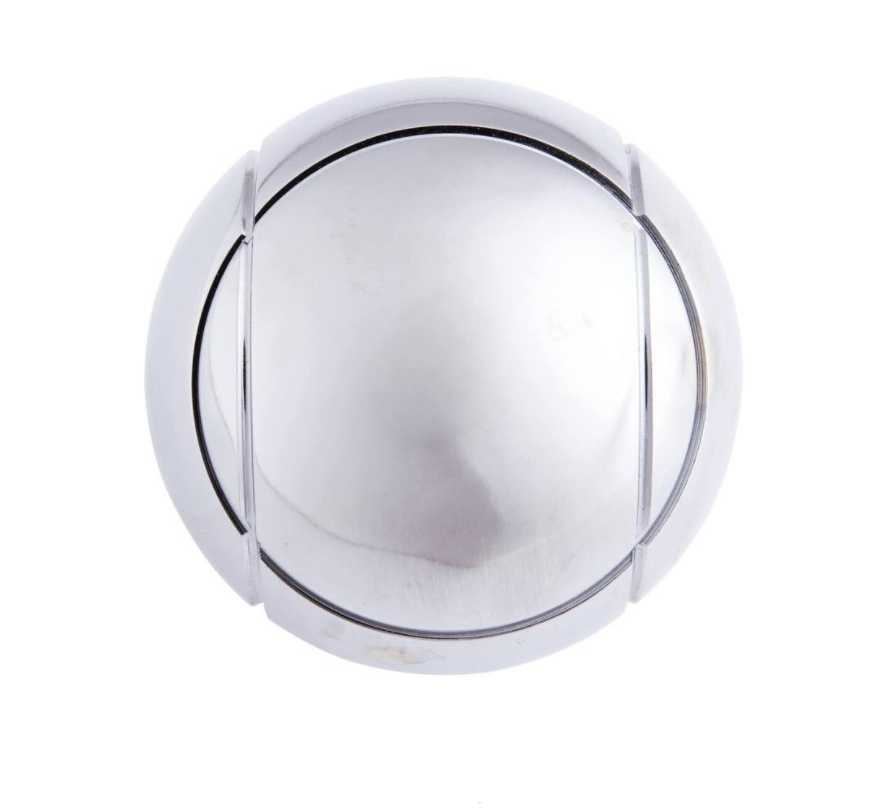 La convention d’objectifs fédérale territoriale
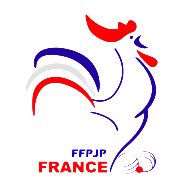 POURQUOI UNE CONVENTION?
Décliner la politique fédérale du national vers le local (Directives Techniques Nationales).

Pour associer un territoire (Comités Régionaux, comités départementaux, club) à la politique nationale fédérale.

D’établir, selon les possibilités de chacun et en cohérence avec la politique nationale fédérale, les modalités d’aides matérielles, humaines ou financières d’un projet territorial, et/ou de déterminer une forme d’accompagnement de ce projet. 

Pour répondre à la volonté d’élus locaux de mettre en place un projet de professionnalisation (ATD) dont le but est de dynamiser leur territoire.
ProJet fédéral 2024
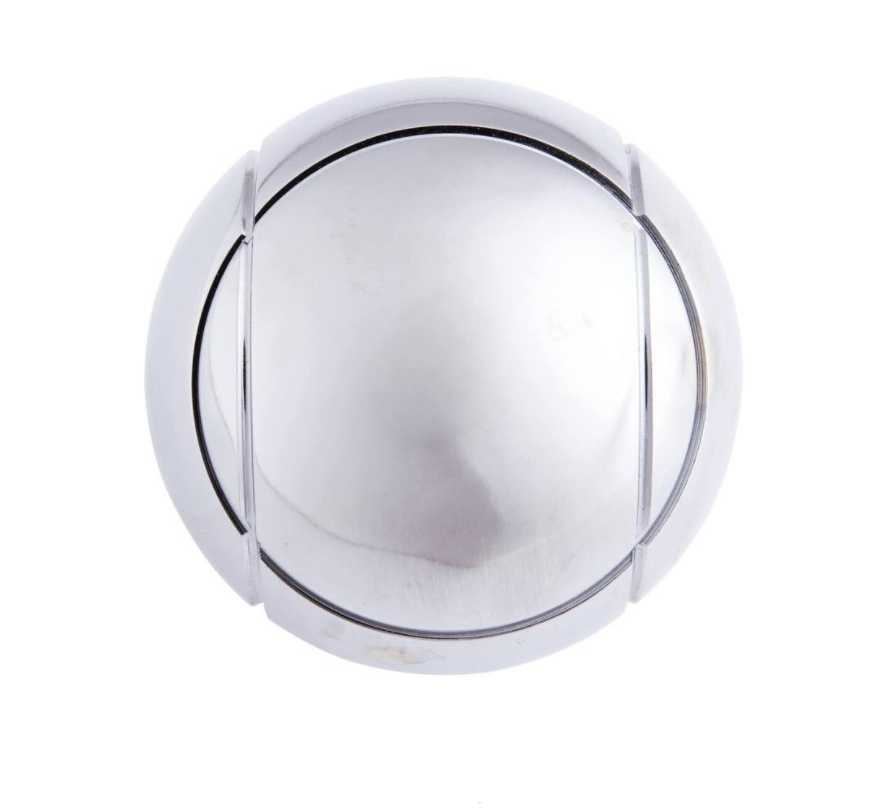 La convention d’objectifs fédérale territoriale
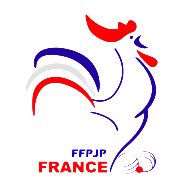 LA PROCEDURE (Co-construire FFPJP/Territoire en lien avec l’ETR)
Etablir un constat à partir de la réalité territoriale locale (points positifs et négatifs)
Analyser les raisons,
Elaborer une stratégie, avec les acteurs
Définir les objectifs,
Signer une convention de partenariat FFPJP/Territoire,
Accompagner le projet,
Evaluations intermédiaires		réadapter , et finale.
ProJet fédéral 2024
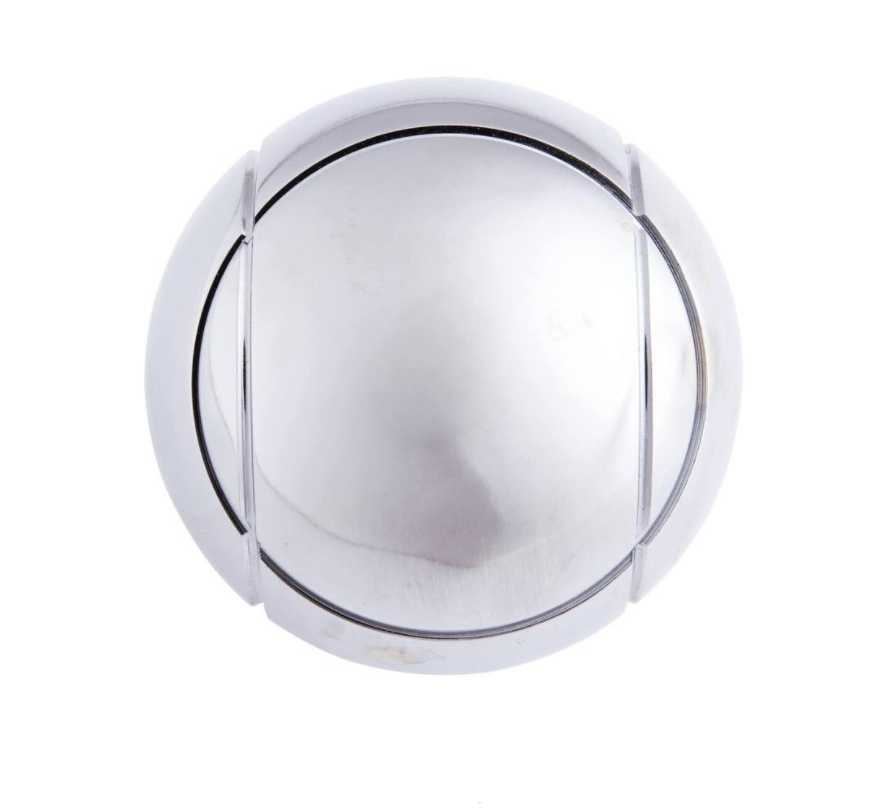 La convention d’objectifs fédérale territoriale
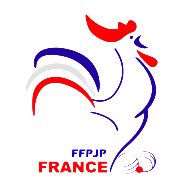 Elle lie la FFPJP au(x) responsable(s) élu(s) du territoire.

Elle est le fruit de la concertation entre les élus locaux et le référent de la  FFPJP qui définissent les problématiques et envisagent les différents axes stratégiques pour y remédier.

 Elle intervient après avoir rencontré les candidats potentiels à l’emploi (CV + entretien de motivation).

Elle se construit en parallèle des démarches d’aides au financement de l’emploi par le territoire (Conseil régional...)
ProJet fédéral 2024
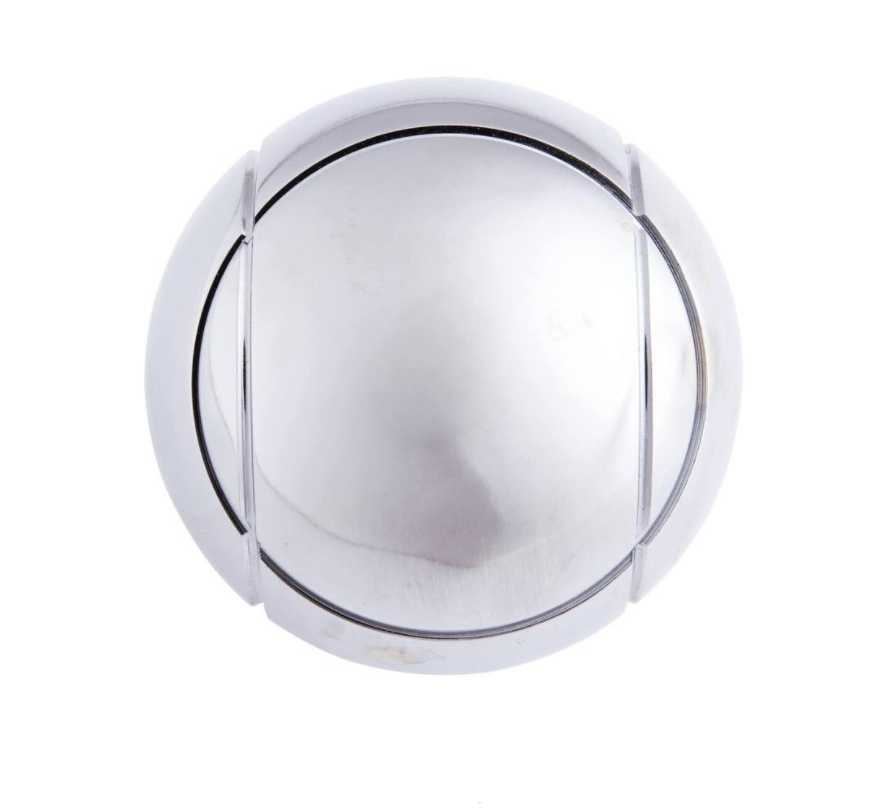 La convention d’objectifs fédérale territoriale
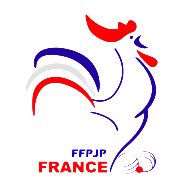 LE CONTENU DE LA CONVENTION
Une première partie générale, commune à tous les territoires:
Les missions générales (politique nationale fédérale) et leurs objectifs,
Les différentes formes d’aides fédérales possibles.

Une deuxième partie spécifique liée au territoire:
Les informations sur la professionnalisation et son élu référent,
La définition du territoire d’intervention,
Les problématiques liées au territoire, 
Les objectifs pour répondre aux problématiques,
Les stratégies privilégiées (descriptif des actions),
Les moyens mis à disposition par les différents partenaires,
Les critères d’évaluation.
L’accord de partenariat:
Les conditions du partenariat.
F.F.P.J.P.
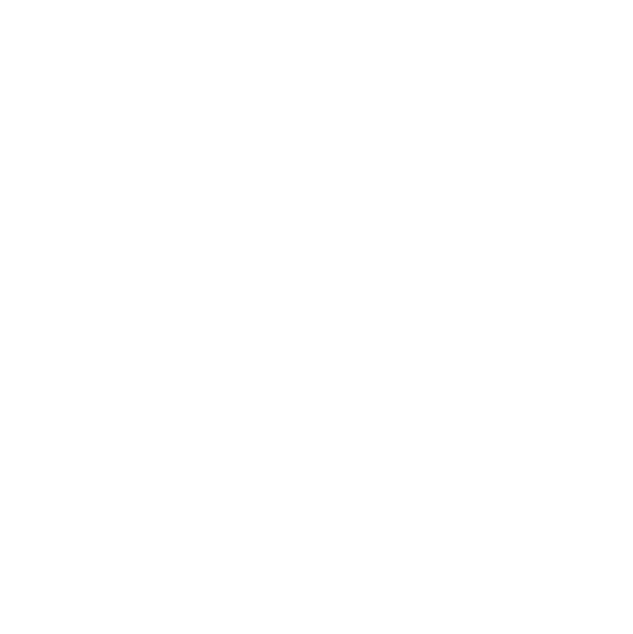 Merci de votre attention
Colloque FFPJP 2019